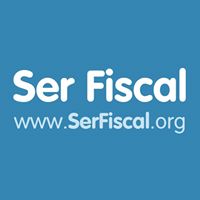 VOTO INFORMADO VS. “FAKE NEWS”
ACORDADA NRO. 66/18 DE LA C.N.E. 
RED SER FISCAL 
Dra. CLAUDIA LILIAN GARCIA
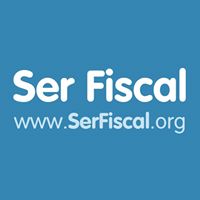 DEMOCRACIA REPRESENTATIVA
DERECHOS DE PARTICIPACION POLITICA
DERECHO DE LOS CIUDADANOS A PARTICIPAR EN LOS ASUNTOS PUBLICOS Y ELEGIR LIBREMENTE A SUS GOBERNANTES
PROCESOS ELECTORALES EN MEJORES CONDICIONES DE INFORMACION, IMPARCIALIDAD Y LIBERTAD

MAYOR CALIDAD DE LA DEMOCRACIA
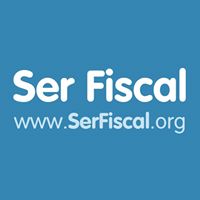 HACIA EL VOTO INFORMADO
CORTE INTERAMERICANA DE DERECHOS HUMANOS: 
“LA LIBERTAD DE EXPRESION ES UNA CONDICION PARA QUE LA COMUNIDAD, A LA HORA DE EJERCER SUS OPCIONES, ESTE SUFICIENTEMENTE INFORMADA, EN EL ENTENDIMIENTO DE QUE UNA SOCIEDAD QUE NO ESTA BIEN INFORMADA NO ES PLENAMENTE LIBRE”.
PRINCIPIO DE PUBLICIDAD DE LOS ACTOS DE GOBIERNO: INHERENTE AL SISTEMA REPUBLICANO ADOPTADO POR LA CONSTITUCION NACIONAL  : RESULTA NECESARIO PARA QUE LA CIUDADANIA  EJERZA EL CONTROL DEL PODER QUE LES COMPETE.
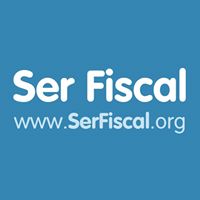 IMPACTO Y NUEVOS DESAFIOS POR EL AUGE DE LAS PLATAFORMAS Y ENTORNOS DIGITALES
NOVEDOSO CIRCUITO DE INFORMACION 
ACELERAN LOS TIEMPOS DE CIRCULACION Y DIFUSION DE LA INFORMACION 
ROL DE LAS NUEVAS TECNOLOGIAS 

NUEVAS FORMAS DE CONSTRUCCION DE SENTIDO DIFERENTES A LAS DE LOS MEDIOS TRADICIONALES DE COMUNICACION
INCREMENTO EN LA UTILIZACION DE REDES SOCIALES POR INFORMACION DE ASUNTOS POLITICOS
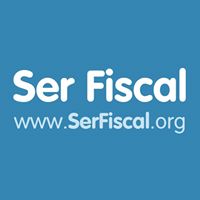 NUEVO PARADIGMA DE LA ERA DIGITAL
Uso de las REDES SOCIALES para acceder a información de cuestiones políticas 
Plataformas y entornos digitales : herramientas de uso masivo en los últimos años.
*(Informe 2017, Corporación Latinobarómetro, www.latinobarimetro.org)
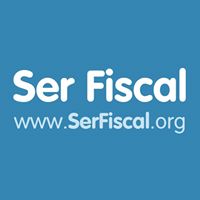 TACTICAS DE MANIPULACION Y DESINFORMACION EN LINEA
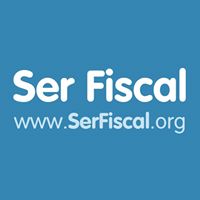 EXPERIENCIAS INTERNACIONALES
CASO NORTEAMERICANO
UNION EUROPEA
A RAIZ DE LO SUCEDIDO EN LAS ULTIMAS ELECCIONES PRESIDENCIALES: INJERENCIA RUSA EN LOS ASUNTOS INTERNOS


 CREACION DE UNA COMISION INVESTIGADORA EN EL SENADO
HACIA UN NUEVO MARCO LEGISLATIVO SOBRE NOTICIAS FALSAS E INCITACION AL ODIO
RESPONSABILIDAD DE LOS GESTORES DE PLATAFORMAS EN LINEA COMPATIBLE CON LIBERTAD DE EXPRESION    
SIN EXONERAR AL PROVEEDOR DE LOS CONTROLES NECESARIOS Y TECNICAMENTE POSIBLES
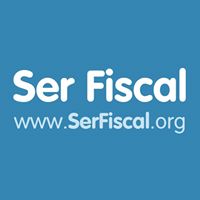 EXPERIENCIAS EUROPEAS
ALEMANIA
“LEY FAKE NEWS” : Ley para Mejorar la Aplicación de la Legislación en las Redes Sociales”:
Para eliminar y restringir  las noticias falsas, la difamación y los mensajes de odio en las redes sociales
Incluye multas a las plataformas que no establezcan mecanismos eficaces de gestión o bien cuando no se eliminen los contenidos falsos.
FRANCIA
PROYECTO DE LEY IMPULSADO POR EL P.E.: 
Veracidad de información es un derecho ciudadano  en el ámbito digital
Control, limitación y eventual sanción a la propagación de noticias falsas en Internet durante las campañas electorales.
ITALIA
PROYECTO DE EDUCACION CIVICA DIGITAL, para enfrentar información falsa, con herramientas para rastrear las fuentes de las noticias “on line” y distinguir entre contenidos  falsos y la información veraz.
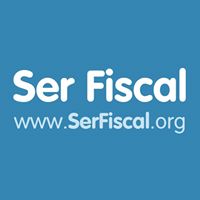 EXPERIENCIAS AMERICANAS
MEXICO
BRASIL
INSTITUTO NACIONAL ELECTORAL CELEBRO CONVENIOS CON “GOOGLE”, “FACEBOOK” y  “TWITTER”: PARA PROMOVER VOTO INFORMADO Y LIBRE MEDIANTE LA DIFUSION DE INFORMACION ELECTORAL DE INTERES PUBLICO.
TRIBUNAL SUPERIOR ELECTORAL CREO UN “CONSEJO CONSULTIVO SOBRE INTERNET  Y ELECCIONES” (Policía Federal, Ministerio Público y Agencia de Inteligencia): PARA IMPEDIR PROLIFERACION DE NOTICIAS FALSAS.
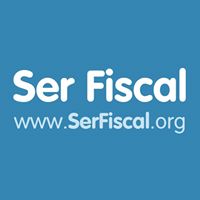 NUEVO PARADIGMA COMUNICACIONAL
POR MASIVIDAD DEL USO DE REDES SOCIALES: 
CAMPO ABIERTO AL MARGEN DE LA REGULACION TRADICIONAL Y QUE RESULTA PROPICIO PARA QUE SE PRODUZCAN VIOLACIONES AL REGIMEN VIGENTE EN MATERIA ELECTORAL.
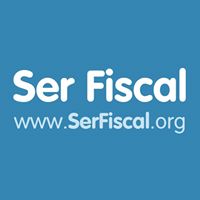 GASTOS POR PROPAGANDA EN PLATAFORMAS DIGITALES EN LAS ELECCIONES Ante su incremento          es necesario disponer   mecanismos de control para detectar omisiones en declaraciones de gastos en el rubro
2011
2017
4,71 %
31,01%
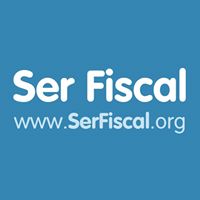 PUBLICAR EN LOS SITIOS WEB DEL TRIBUNAL LOS RESULTADOS DEL MONITOREO DE REDES SOCIALES Y PROPAGANDA ELECTORAL EN INTERNET;
CREAR UN “REGISTRO DE CUENTAS DE REDES SOCIALES Y SITIOS WEB OFICIALES DE CANDIDATOS, AGRUPACIONES POLITICAS Y MAXIMAS AUTORIDADES PARTIDARIAS”;
A PARTIR DEL 2019: LOS PARTIDOS POLITICOS DEBERAN ACOMPAÑAR EL MATERIAL AUDIOVISUAL EN LAS CAMPAÑAS DE INTERNET Y REDES SOCIALES EN LOS INFORMES FINALES DE CAMPAÑA.
NECESIDAD DE UNA REGULACION ADECUADA E INTEGRAL
Para verificar la autenticidad de las fuentes de información  en materia electoral y de partidos políticos, facilitando el conocimiento público de los canales oficiales de comunicación de candidatos, agrupaciones y dirigentes partidarios.
CONTROL Y CAMPAÑA DE FORMACION CIVICA Y EDUCACION DIGITAL
4.- CUERPO DE AUDITORES CONTADORES DEL TRIBUNAL: 
DEBERAN REQUERIR LOS ELEMENTOS AUDIOVISUALES EN REDES SOCIALES
 -  ADEMAS DE SOLICITAR LA INFORMACION  Y  LOS DATOS DE FACTURACION DE LAS CONSULTORAS, AGENCIAS PUBLICITARIAS Y OPERADORES QUE ACTUEN EN REDES SOCIALES- ;
5.- CAMPAÑA DE CONCIENTIZACION Y FORMACION CIVICA
 PARA EL BUEN MANEJO DEL CIUDADANO DE LA INFORMACION POLITICA ELECTORAL EN REDES SOCIALES Y PLATAFORMAS DIGITALES, 
EN PROCESO ELECTORAL DEL 2019.
Concientización para un uso responsable y crítico de la información disponible en Internet para discernir si se tratan de noticias veraces, de calidad y de fuentes confiables.
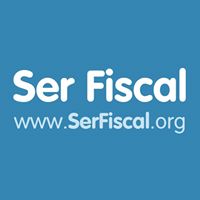 ¡Muchas gracias !
Dra. Claudia Lilian garcia 
Coordinacion nacional de la 
red ser fiscal